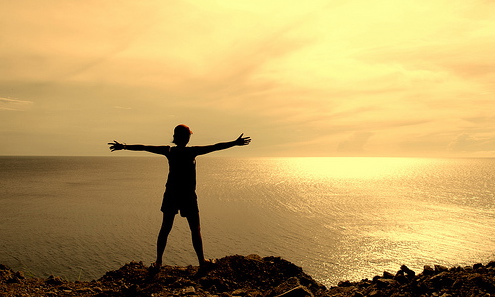 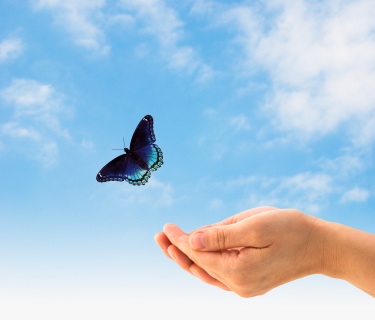 Term 5 Assignment 2

Write a short article in Spanish about your plans for when Lockdown is over 

Write in Spanish (using your own words not Google translate!)
Use the future tense (voy a jugar/ir/comer....). Keep it simple using the words you already know.
You can write about a planned holiday or more generally about what you are going to do after Lockdown is over.
Use the vocabulary on the next 2 slides. Also use your work from this lesson.
 Think about what you would really like to do when social distancing measures have been eased and life starts to return to normal. What have you missed doing? Would you like to try something new?
Vocabulario
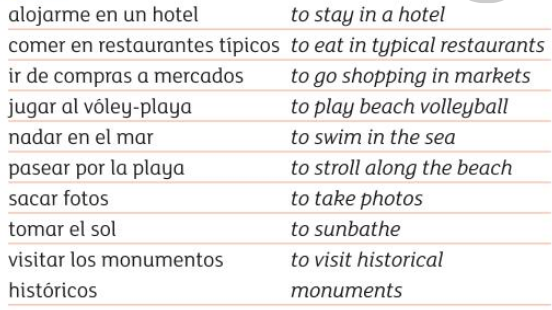 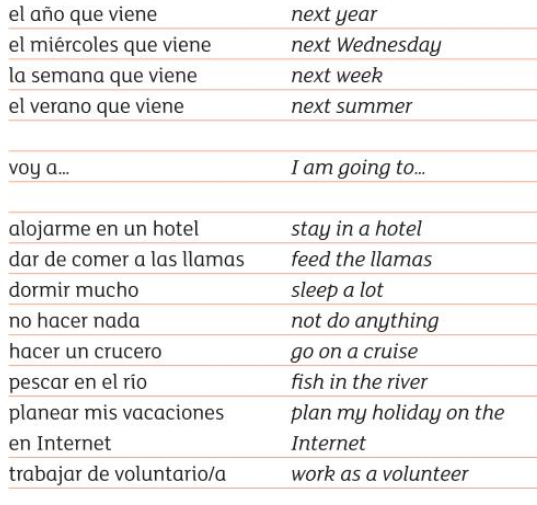 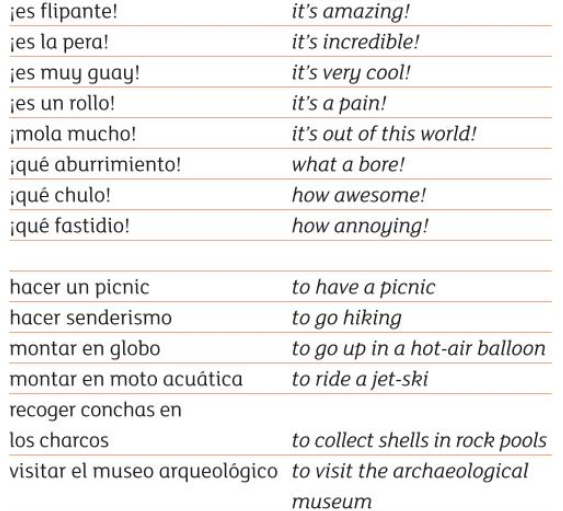 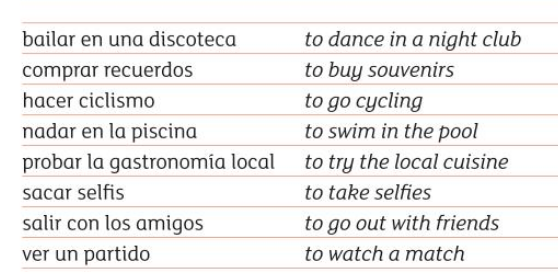 Cuando termina el encierre.......... (when lockdown is over)
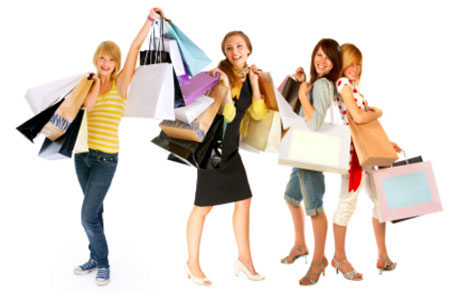 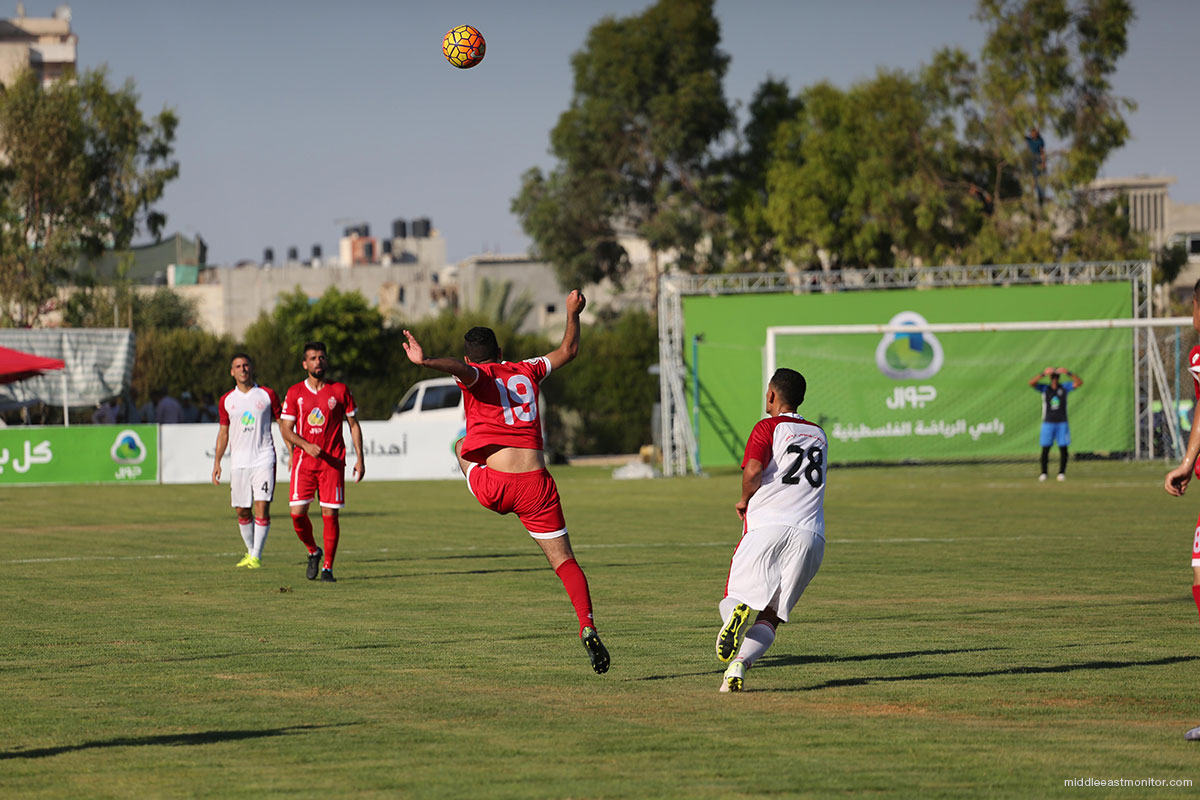 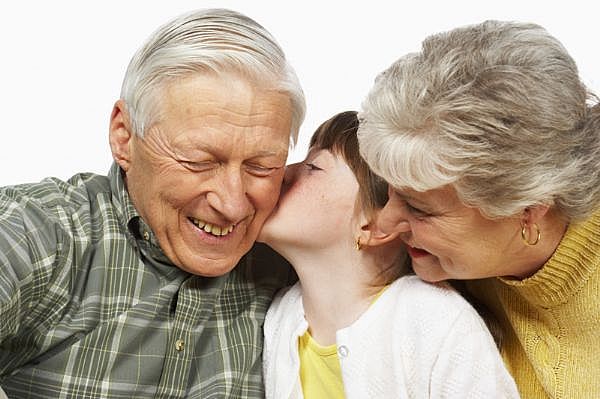 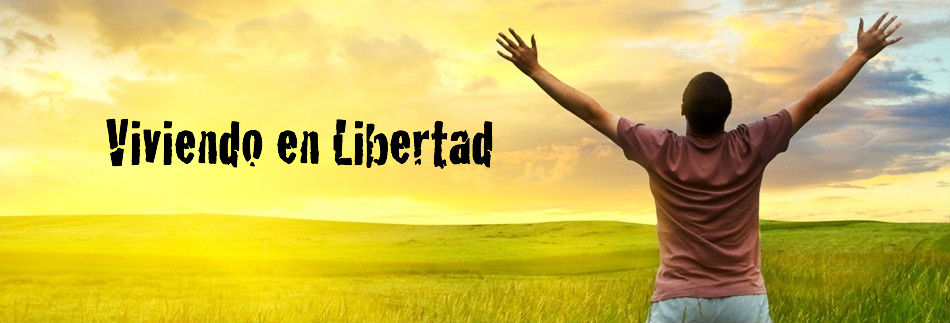 Extension task

Either;

1. Design a poster for young Spanish children to help them understand about Coronavirus 

or

2. Produce a leaflet in Spanish giving information and advice about Coronavirus
https://www.youtube.com/watch?v=9U7UVR-Vhi4
Here are a couple of videos for you to watch about the Cornavirus to help you. There are lots of useful Spanish words and phrases!
https://www.youtube.com/watch?v=_Nbi4eoC7gA